Inicjatywa Trójmorza obejmuje 13 państw Unii Europejskiej
M. Bałtyckie
Austria
Bułgaria
Chorwacja
Czechy
Estonia
Grecja
Litwa
Łotwa
Polska
Rumunia
Słowacja
Słowenia
Węgry
M. Czarne
M. Adriatyckie
Wszystkie te państwa, z wyjątkiem Austrii, należą również do NATO.
Cele Inicjatywy Trójmorza
Inicjatywa Trójmorza to projekt współpracy regionalnej obejmującej trzynaście państw Unii Europejskiej. Jej celem jest rozbudowa infrastruktury na osi północ-południe i rozwój współpracy gospodarczej regionu Europy Środkowej w trzech obszarach:
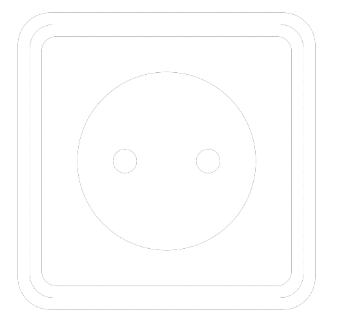 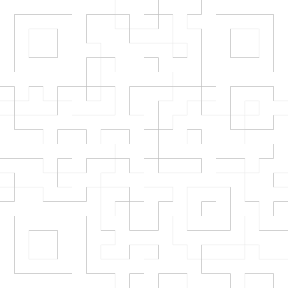 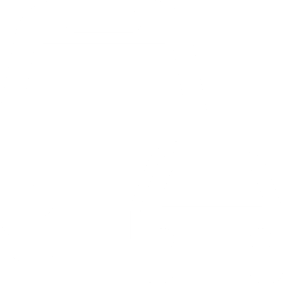 ENERGETYKA
TRANSPORT
CYFRYZACJA
Cele Inicjatywy Trójmorza
STANY ZJEDNOCZONE
UNIA EUROPEJSKA
EUROPA ŚRODKOWA
rozwój gospodarczy Europy Środkowej - wschodniej części UE
wzmocnienie spójności Unii Europejskiej i jej potencjału
zacieśnienie więzi transatlantyckich
Wybrane dane statystyczne z 2023 roku dotyczące państw Inicjatywy Trójmorza
kraje uczestniczące w Inicjatywie Trójmorza stanowią 32% obszaru UE, 27% populacji i zaledwie 16% PKB;
Źródło: Eurostat/ dane zgodne z IV kwartałem 2023 roku
Opracowanie danych dr Konrad Popławski.
Formuła organizacyjna
Od strony organizacyjnej Inicjatywa Trójmorza opiera się corocznych szczytach (dyplomacji na szczycie, summit diplomacy), na których przyjmowane są wspólne deklaracje. Szczyty są zwoływane przez prezydentów kolejnych państw-organizatorów wydarzenia;
Inicjatywa Trójmorza to elastyczne forum prezydenckie, które zapewnia wsparcie polityczne w celu wspierania skuteczniejszej współpracy rządów, podmiotów gospodarczych i organizacji pozarządowych zainteresowanych wzmacnianiem więzi regionalnych;
Współpraca koncentruje się na realizacji projektów służących rozwojowi powiązań infrastrukturalnych między państwami;
Uczestnictwo w oparciu o członkostwo w UE;
Projekt ma charakter komplementarny wobec UE i ma wzmocnić jej zrównoważony rozwój;
Inicjatywa Trójmorza nie jest organizacją międzynarodową.  Nie ma statutu, siedziby,sekretariatu, ani stałych struktur instytucjonalnych;
Definicja
Geneza Inicjatywy Trójmorza
Dążenie do przyspieszenia rozwoju gospodarczego wschodniej części Unii Europejskiej, z naciskiem na rozwój infrastruktury łączącej północz południem, co ułatwi realizowanie wspólnych interesów państw regionu;
„Podam Państwu praktyczny przykład luki infrastrukturalnejw regionie: wiecie, że rzeka Dunaj jest naturalną granicą między Bułgarią a Rumunią, naszym północnym sąsiadem. Na 700 km granicy łączą nas  już tylko 2 mosty: na Ruse-Giurgiui na Widyń-Calafat.”

Ambasador Bułgarii Emil Savov Yalnazov, 2019
Źródło: A. Orzelska-Stączek, P. Ukielski, Inicjatywa Trójmorza z perspektywy jej uczestników, Warszawa 2020
Geneza Inicjatywy Trójmorza
Nowy Jork
29 IX 2015
Kraków
8 IX 2015
Nieformalne spotkanie przedstawicieli 12 państw Europy Środkowej przy okazji 70 sesji Zgromadzenia Ogólnego ONZ; tam zapadła decyzja o zorganizowaniu oficjalnego szczytu w Dubrowniku.
Spotkanie prezydentów Polski Andrzeja Dudy i Chorwacji Kolindy Grabar  Kitarović: rozmowy o budowie wspólnoty państw między Bałtykiem, Adriatykiem i Morzem Czarnym.
Szczyty Inicjatywy Trójmorza
I	Szczyt Inicjatywy Trójmorza 	Dubrownik	24-25 VIII 2016
II	Szczyt Inicjatywy Trójmorza	Warszawa	6-7 VI 2017
III	Szczyt Inicjatywy Trójmorza	Bukareszt	17-18 IX 2018
IV	Szczyt Inicjatywy Trójmorza	Lublana		5-6 VI 2019
V	Szczyt Inicjatywy Trójmorza	Tallinn		19-20 X 2020
VI	Szczyt Inicjatywy Trójmorza	Sofia		8-9 VII 2021
VII	Szczyt Inicjatywy Trójmorza	Ryga	 	20-21 VI 2022
VIII	Szczyt Inicjatywy Trójmorza	Bukareszt	 7-8 IX 2023
IX            Szczyt Inicjatywy Trójmorza          Wilno                    11 IV 2024
Inicjatywa Trójmorza kluczowe decyzje
Numer szczytu
Gospodarz szczytu
Data
Kluczowe decyzje i efekty szczytu
deklaracja ze szczytu w Dubrowniku: celem Inicjatywy Trójmorza jest rozwój współpracy w obszarze infrastruktury transportowej, cyfrowej i energetycznej;
zdefiniowanie Inicjatywy Trójmorza jako nieformalnej platformy prezydenckiej;
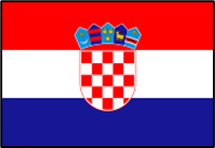 I
24-25 VIII 2016
prezydent USA jako gość specjalny szczytu deklaruje poparcie dla Inicjatywy Trójmorza;
w deklaracji państwa Inicjatywy Trójmorza podkreślają, że ich współpraca ma wzmacniać spójną i silną Unię Europejską;
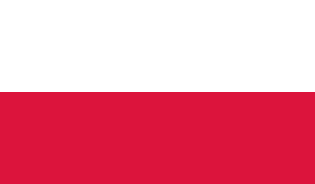 II
2-7 VI2017
Inicjatywa Trójmorza kluczowe decyzje
Numer szczytu
Gospodarz szczytu
Data
Kluczowe decyzje i efekty szczytu
trzy fundamentalne filary i cele Inicjatywy Trójmorza to: wzmocnienie rozwoju gospodarczego, zwiększenie spójności UE oraz wzbogacenie więzi transatlantyckich;
powstanie kategorii państw partnerskich: USA i Niemcy oraz instytucji partnerskich: Komisja Europejska UE, EBI, EBOiR, Grupa Banku Światowego;
prezentacja tzw. Listy Projektów Priorytetowych;
pierwsza edycja Forum Biznesu, 3SI Business Forum;
podpisanie listu intencyjnego w sprawie powstania Funduszu Inwestycyjnego Inicjatywy Trójmorza;
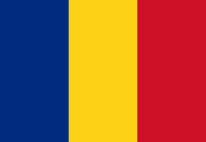 III
17-18 IX2018
Inicjatywa Trójmorza kluczowe decyzje
Numer szczytu
Gospodarz szczytu
Data
Kluczowe decyzje i efekty szczytu
podkreślenie, że Inicjatywa Trójmorza pozostaje w pełni zgodna z wysiłkami UE na rzecz wzmocnienia spójności i przezwyciężenia dysproporcji regionalnych w UE;
uznanie obecności gospodarczej USA w regionie Trójmorza za krok ku wzmocnieniu więzi transatlantyckich;
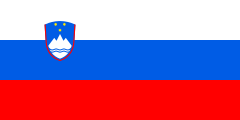 IV
5-6 VI2019
szczyt w formule hybrydowej;
rozszerzenie współpracy poza format prezydencki – sesja ministerialna;
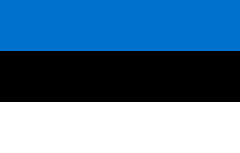 V
19-20 X2020
Inicjatywa Trójmorza kluczowe decyzje
Numer szczytu
Gospodarz szczytu
Data
Kluczowe decyzje i efekty szczytu
podkreślenie, że Inicjatywa Trójmorza jest platformą współpracy w obszarach transportu, energii i cyfryzacji, wzmacniającą spójność UE;
podkreślenie znacznego potencjału Funduszu Inwestycyjnego Inicjatywy Trójmorza jako ważnego mechanizmu współfinansowania dla zlikwidowania luki infrastrukturalnej w regionie;
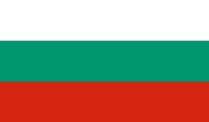 VI
8-9 VII2021
Inicjatywa Trójmorza kluczowe decyzje
Numer szczytu
Gospodarz szczytu
Data
Kluczowe decyzje i efekty szczytu
deklaracja amerykańskiej agencji – International Development Finance Corporation o zaangażowaniu w Fundusz Inwestycyjny Inicjatywy Trójmorza 300 mln dolarów;
zorganizowanie Forum Obywatelskiego, 3SI Civil Society Forum (20-21 V);
20-21 VI2022
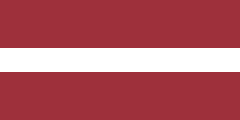 VII
Inicjatywa Trójmorza kluczowe decyzje
Numer szczytu
Gospodarz szczytu
Data
Kluczowe decyzje i efekty szczytu
Grecja została nowym państwem uczestniczącym w Inicjatywie Trójmorza;
Mołdawia została nowym uczestniczącym państwem stowarzyszonym 3SI wraz z Ukrainą;
Z inicjatywy Polski, Bułgarii, Litwy i Rumunii podjęto decyzję o powołaniu Stowarzyszenia Rozwoju Biznesu Trójmorza (Three Seas Business Development Association, TSBDA) z siedzibą w Brukseli;
Zorganizowanie po raz pierwszy panelu naukowego podczas Forum Biznesowego 3SI przez Centrum Badawcze Inicjatywy Trójmorza przy Instytucie Studiów Politycznych Polskiej Akademii Nauk i New Strategy Center;
7-8 IX2023
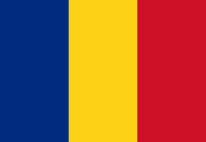 VIII
Inicjatywa Trójmorza kluczowe decyzje
Numer szczytu
Gospodarz szczytu
Data
Kluczowe decyzje i efekty szczytu
Japonia została czwartym partnerem strategicznym Inicjatywy Trójmorza;
Podpisanie listu intencyjnego w sprawie powołania drugiego Funduszu Inwestycyjnego Inicjatywy Trójmorza;
Zapowiedź utworzenia Funduszu Innowacyjności 3SI we współpracy z Europejskim Funduszem Inwestycyjnym;
Do Listy Projektów Priorytetowych zostały dołączone projekty z Mołdawii i Ukrainy;
Pierwsza konferencja naukowa przy szczycie Inicjatywy Trójmorza zorganizowana przez projekt Centrum Badawcze Inicjatywy Trójmorza przy ISP PAN we współpracy z Litewską Akademią Nauk i Uniwersytetem Łódzkim.
11 IV 2024
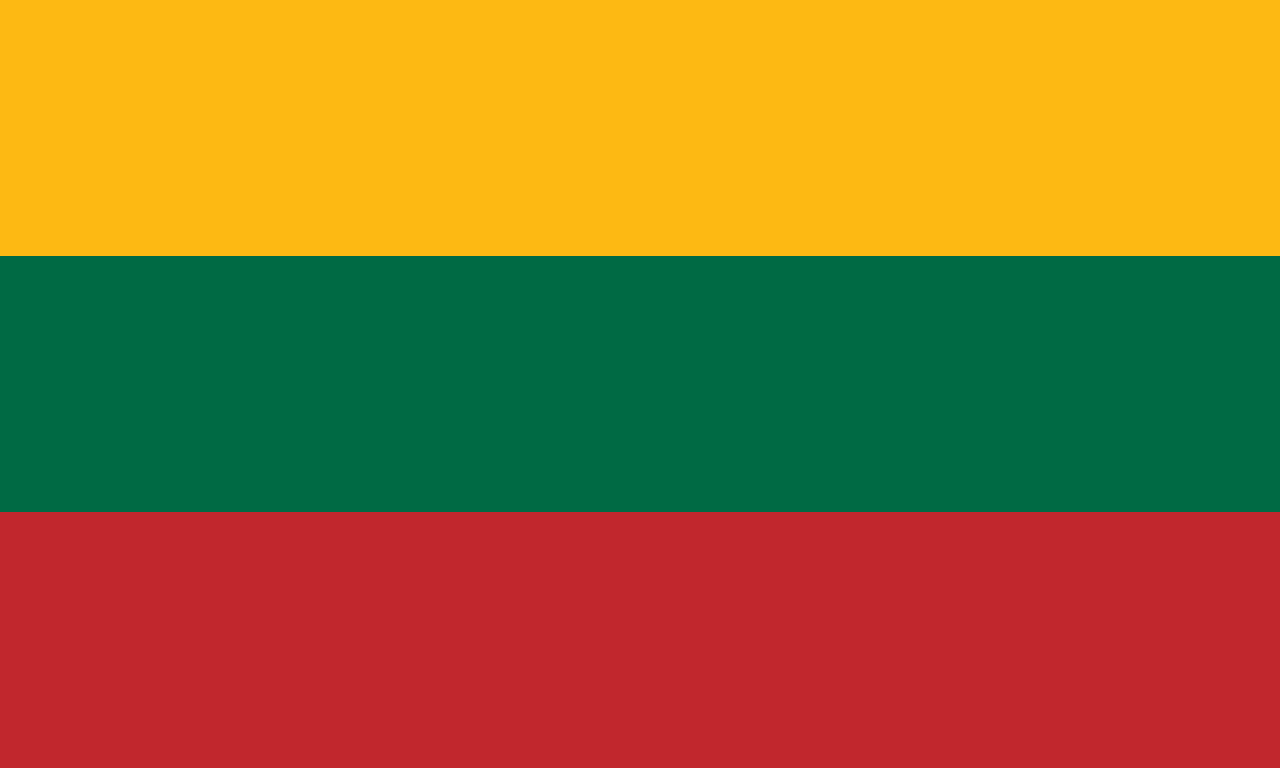 IX
Rezultaty
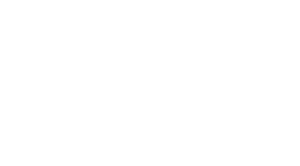 Powstanie formuły współpracy, w której od 2016 roku regularnie są organizowane szczyty prezydentów państw Inicjatywy Trójmorza.
Wprowadzenie do dyskursu terminów: Inicjatywa Trójmorza, Trójmorze, region Trójmorza.
Rozszerzenie współpracy Inicjatywy Trójmorzao spotkania w formatach: biznesowym i samorządowym; Budowa współpracy na poziomie think-tanków i ośrodków naukowych w regionie.
Powstanie Listy Projektów Priorytetowych
Rozwój Funduszu Inwestycyjnego Inicjatywy Trójmorza
Przykłady projektów infrastrukturalnych w Inicjatywie Trójmorza
wpisane na listę projektów priorytetowych
Via Baltica
Rail Baltica
Via Carpatia
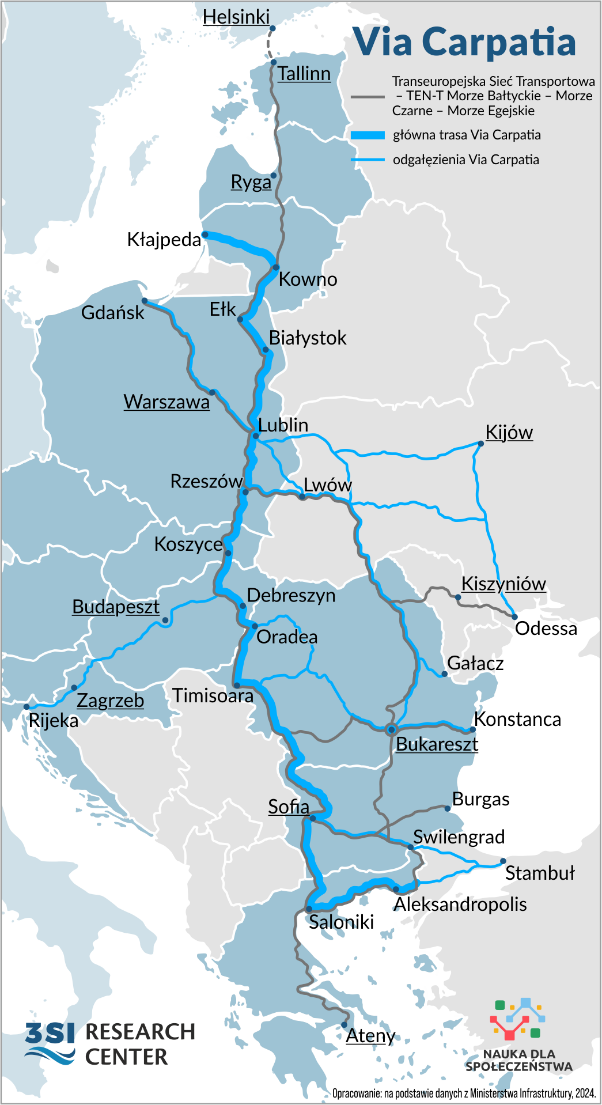 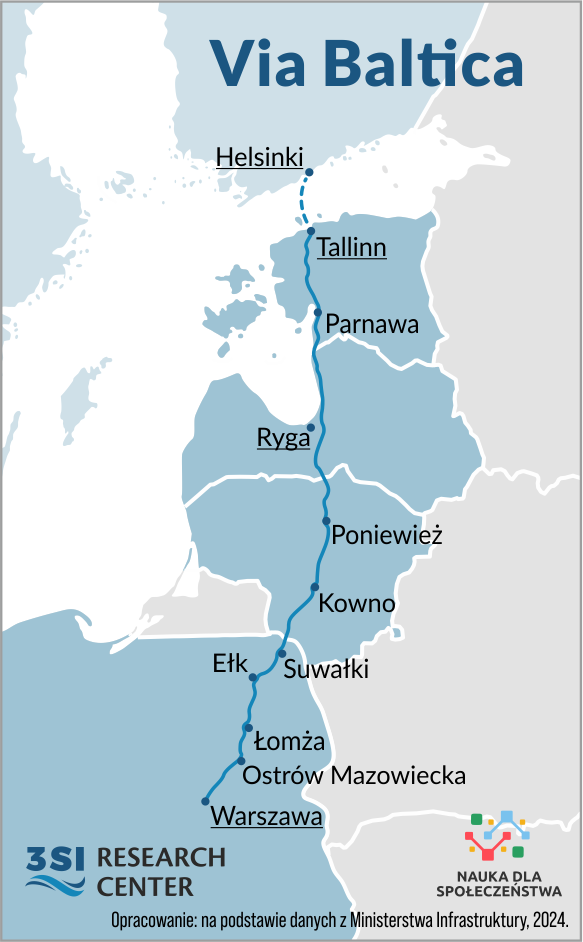 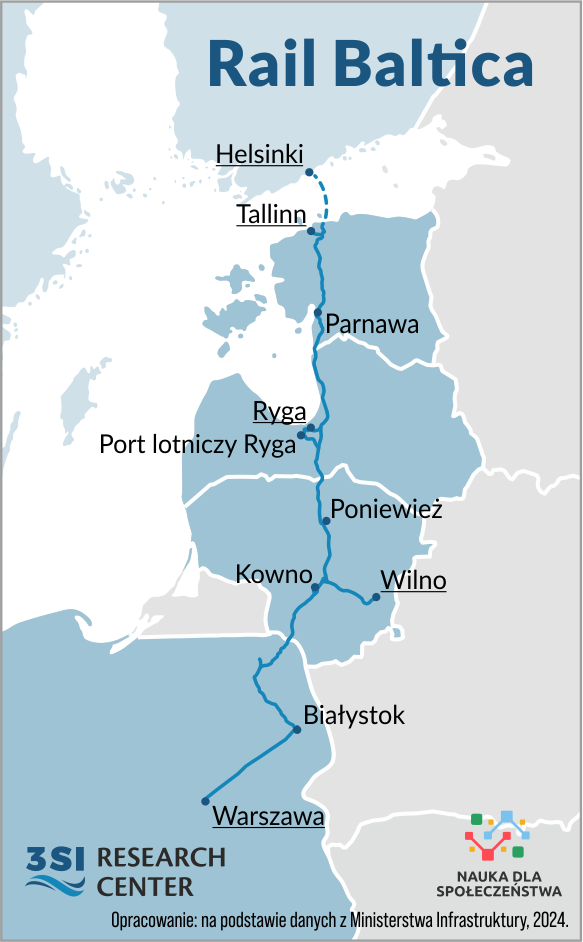 Dziękujemy za uwagę
M. Bałtyckie
Opracowanie prezentacji:
Jędrzej Błaszczak  - koordynator projektu Centrum Badawcze Inicjatywy Trójmorza przy ISP PAN;

Współpraca:
Prof. Agnieszka Orzelska-Stączek - kierownik projektu Centrum Badawcze Inicjatywy Trójmorza przy ISP PAN;
Dr Konrad Popławski - Ośrodek Studiów Wschodnich;

Członkowie zespołu Centrum Badawczego Inicjatywy Trójmorza przy ISP PAN;
M. Czarne
M. Adriatyckie